Information Literacy in the Workplace
The experience of nurses
Dr Marc Forster, 
University of West London
Why Investigate Information Literacy in Nursing Practice?
Do we know the information skills, contexts, behaviours, threshold concepts… that will be meaningful and applicable to nurses in practice? 
Such evidence might allow us to resource and educate in ways that are even more effective and inspire even greater confidence
How might we approach Information Literacy in Nursing?
A Behaviourist approach - What are the skills and knowledge required to use information effectively in nursing practice?

A Constructivist approach - How do nurses adapt information gathering abilities to information related problems?

An Ethnographic approach - What are the relationships, purposes and practices which contribute to the information culture of a ward or team?
Phenomenography – the science of the contextual variation in experienced meaning
Asking… 
What are the different ways in which using information is part of ‘being a nurse’ and how are they related?

To discover:
What are the contexts in which information gathering and application are meaningful to nursing practice, and why?
What are these processes of information gathering and application?
The value of this approach:  evidence-based librarianship
(Potentially! ) adds to recognition of the value of librarians and library services
Librarians will have ‘evidence’ that Information location and application are pervasive within, and intrinsic to, the nurse’s role, and can use that evidence promote their services.

Facilitates evidence-based resource provision
Librarians will have knowledge of  the actual information sources used in practice and their value and contextual significance.

Facilitates evidence-based Information Literacy education
Librarian teachers can base ILE on the varying ‘realities’ of a profession’s information use (using variation theory).
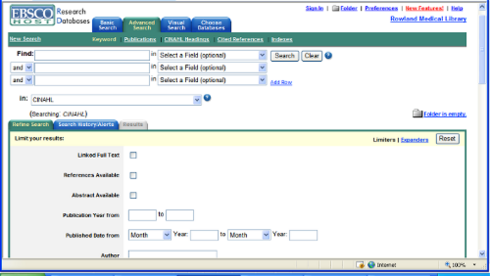 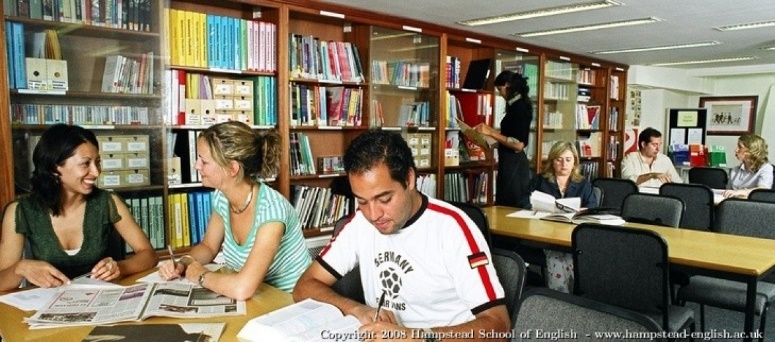 Doing Phenomenography:                                              Asking the right questions
Not
But
What information skills and knowledge are needed in your work?
What kinds of work scenarios need successful information use?
Or even…
What do you believe Information literacy to be?
How and when do you use information and why?
Doing Phenomenography:                                               Outcomes
1. Dimensions of Variation (in experience) 
Individual narratives of experience of information
collected under…… 

2. Themes of Expanding Awareness
Patterns or Contexts of experience: either meaning or action
Dimensions are ‘ranked’ by Complexity under each Theme to form…..

3. Categories of Description
Information Literacy ‘Personas’. How Information Literacy is ‘lived’ at different levels of ‘awareness’ or complexity of experience
Dimensions of Variation
Individual narratives of experience of information - developed by looking at the whole interview.

Following the participant as they expand, perhaps at different points, on an experience’s detail… its focus, context and meaning.

A generic description completed through analysis of other transcripts in which similar experiences are described.
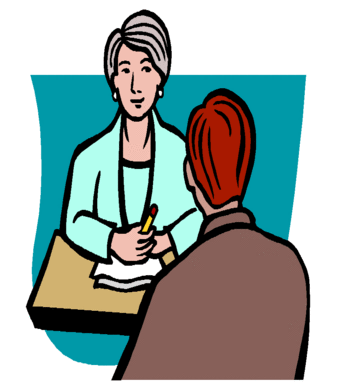 Developing Dimensions of Variation How the Dimension of Variation Information Literacy experienced in developing an evidence-based ward culture was formulated.
This evolved, to begin with, from descriptions of experiences involving the location and application of research evidence which were underlined and compared. These were found to often be contextualised in the transcripts by a sense of professionalism and conviction. 
Elsewhere, both within the same transcript and in others, this was further developed by some participants in discussions of the need for the wider adoption of such attitudes within the profession; of how their information activities encouraged colleagues to use research evidence and think in an evidence-based way; and how they themselves have through their information activities contributed to Evidence-Based Practice’s entrenchment within their Team and Ward.
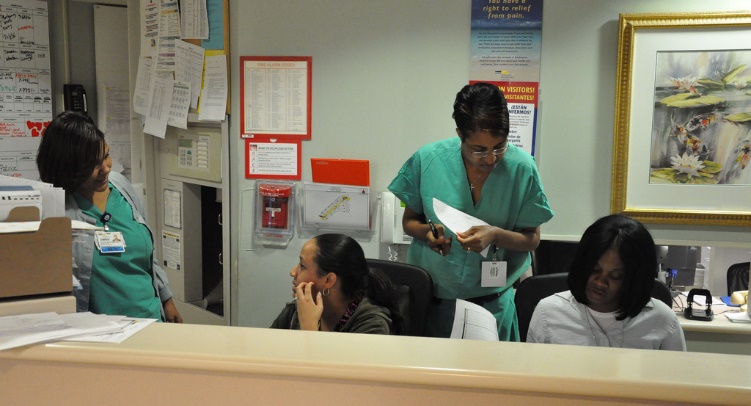 Themes of Expanding Awareness
Each Dimension is grouped in order of complexity under a ‘context’ of experience of one of two types

                         such as ‘Professional Self development’


                                      Action such as ‘Skills and Processes of evidence and other information gathering’
Meaning
Themes of Expanding Awareness
Theme of Expanding Awareness No.1.
Information Literacy experienced in processes of Professional Self development
Themes of Expanding Awareness
Theme of Expanding Awareness No.2.
Information Literacy experienced in development and maintenance of Relationships with patients, patients’ families, colleagues and other professionals
 
Theme of Expanding Awareness No.3.
Information Literacy experienced through its role in  Helping to achieve ‘Best Practice’

 Theme of Expanding Awareness No.4.
Information Literacy experienced within Understandings and Experiences of Evidence-based Practice
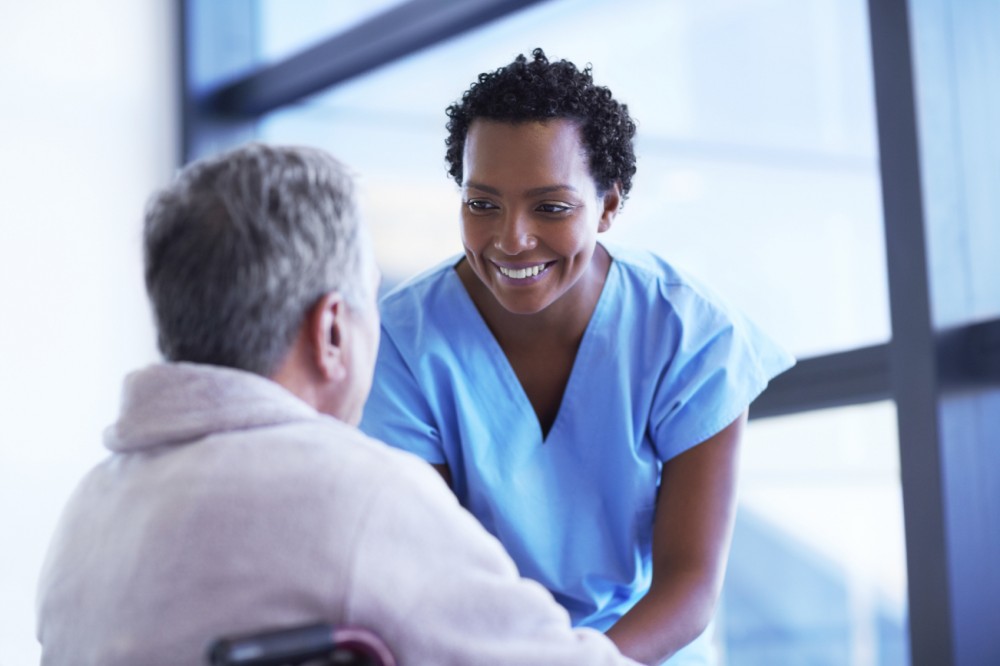 Themes of Expanding Awareness
Theme of Expanding Awareness No.5. 
Information Literacy experienced within application of Skills and Processes of evidence and other information gathering
 
Theme of Expanding Awareness No.6.
Information Literacy experienced in the context of an  Understanding and Knowledge of the principles and concepts behind evidence and other information gathering
 
Theme of Expanding Awareness No.7. 
Information Literacy experienced through  Applicable conceptions of information
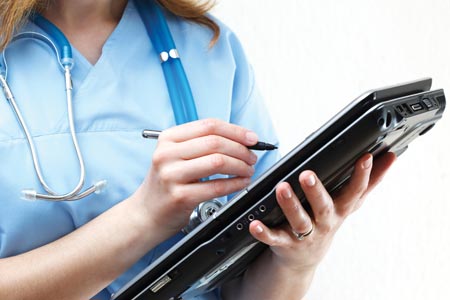 Personas : Ways of ‘being a nurse’ in the information context
If we group the dimensions from each theme at the same level of complexity together (a mixture of meanings and actions) we can form a representation of experience  (Husserl): a Category of Description

Each is a way of experiencing Information Literacy. Because we investigated the ‘life-world’ of the participants, a way to ‘be a nurse’, in the context of information.
Six ways of experiencing Information Literacy in the workplace
A. The passive minimalist.
‘The facts’ are obtained to deal with the immediate and simple issue or context. Information gathering is of the ‘scavenging’ type.

B. The knowledgeable goal achiever
Information is sought out, identified and applied in the context of specific requirements in conjunction with a developing background knowledge which allows the professional to know how to address these aims.
Forster, M. (2015) Six ways of experiencing information literacy in nursing: the findings of a phenomenographic study. Nurse Education Today, 35(1), pp.195-200. doi: 10.1016/j.nedt.2014.06.005
Six ways of experiencing Information Literacy in the workplace
C. The focussed, competent and evolving professional
Information Literacy in processes of professional effectiveness and achieved functionality - what can be achieved in improved practice and outcome.

D. The confident and trusted promoter of justifiable change
Information Literacy as a means and stimuli to thinking abstractly and strategically and as a leader: understanding of the potential value of change and where and how it may usefully occur.
Six ways of experiencing Information Literacy in the workplace
E. The Teacher and Promoter of an information-based culture
A wider strategic focus is beginning to operate; information is skilfully obtained and applied towards the development of policy. A leading contribution is made to the development of an information rich culture, often in a teaching role, especially with junior staff.  

F. The Leader, Philosopher and Strategist
The most sophisticated level of experience of Information Literacy operates in the context of leadership, through its part in the promotion of the development of the ability to think strategically and philosophically.
Dr Marc Forster
marc.forster@uwl.ac.uk

@MarcForster18

Forster, M. (2015) Six ways of experiencing information literacy in nursing: the findings of a phenomenographic study. Nurse Education Today, 35(1), pp.195-200. doi: 10.1016/j.nedt.2014.06.005

Forster, M. (ed.) (2017) Information Literacy in the Workplace. London: Facet.

https://repository.uwl.ac.uk